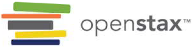 CHEMISTRY 2e
Chapter 13 Fundamental Equilibrium Concepts
PowerPoint Image Slideshow
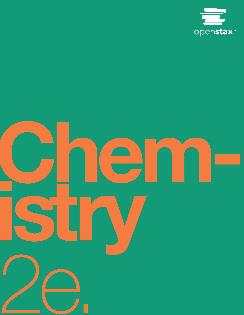 Chapter 13 Outline
13.1 Chemical Equilibrium
13.2 Equilibrium Constants
13.3 Shifting Equilibria: Le Châtelier’s Principle
13.4 Equilibrium Calculations
Figure 13.1
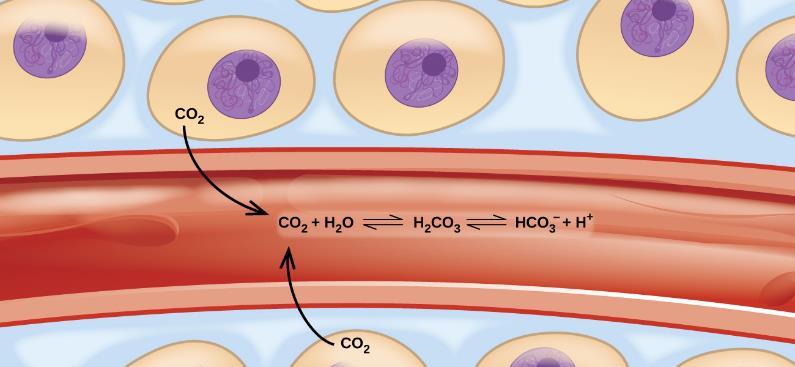 Transport of carbon dioxide in the body involves several reversible chemical reactions, including hydrolysis and acid ionization (among others).
Learning Objectives
13.1 Chemical Equilibria
Describe the nature of equilibrium systems
Explain the dynamic nature of a chemical equilibrium
Chemical Equilibria
Reactions with an appreciable reverse reaction are often best represented as an equilibrium.
Chemical Equilibria
N2O4 is colorless. 				NO2 is brown.

When N2O4 is placed in a closed container at 100 °C, a reddish-brown color develops due to the formation of NO2.
The forward reaction occurs. 

As NO2 builds up, it can react to form N2O4
The reverse reaction occurs. 

At equilibrium, the amounts of reactants and products stop changing.
Figure 13.2
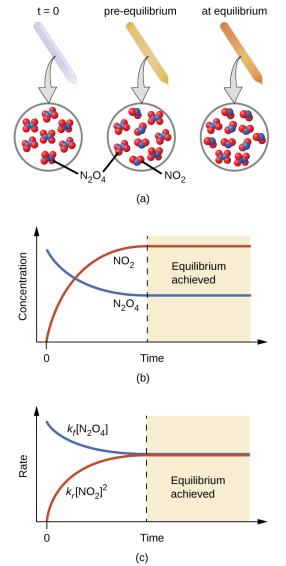 (a) A sealed tube containing colorless N2O4 darkens as it decomposes to yield brown NO2. (b) Changes in concentration over time as the decomposition reaction achieves equilibrium. (c) At equilibrium, the forward and reverse reaction rates are equal.
Establishment of Equilibrium
The rate of the forward reaction starts out fast, but slows down as the concentration of N2O4 decreases. 

The rate of the reverse reaction starts out slow, but speeds up as the concentration of NO2 increases. 

Once the rates of both reactions are equal, equilibrium is established. 
No further changes in concentration of either gas occurs unless the temperature or the volume of the container is changed.
Common Equilibrium Misconceptions
The amount of reactants and products are ordinarily not equal to each other at equilibrium.

Although the amount of reactants and products remains constant at equilibrium, the system is not static at equilibrium. 

Chemical equilibrium is a dynamic process.
Figure 13.3
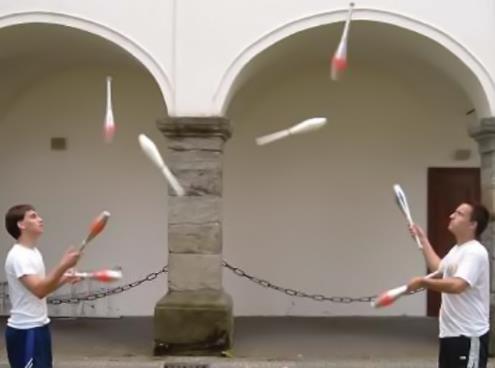 A two-person juggling act illustrates the dynamic aspect of chemical equilibria. Each person is throwing and catching clubs at the same rate, and each holds a (approximately) constant number of clubs.
Figure 13.4
A sealed tube containing an equilibrium mixture of liquid and gaseous bromine. (credit: http://images-ofelements.com/bromine.php)
Learning Objectives
13.2 Equilibrium Constants
Derive reaction quotients from chemical equations representing homogeneous and heterogeneous reactions
Calculate values of reaction quotients and equilibrium constants, using concentrations and pressures
Relate the magnitude of an equilibrium constant to properties of the chemical system
Equilibrium Constants
The symbol             , placed between reactants and products, is used to designate reversible reactions.


The reaction quotient, Q, allows us to mathematically express the amounts of reactants and products present at any point in a reversible reaction.
The Reaction Quotient, Q
Consider the general reaction:
		

A, B, C, D are either gases or aqueous species. 
m, n, x, y are the coefficients in the balanced equation.

When using amounts expressed in concentration, the reaction quotient is called Qc.
The Concentration Reaction Quotient, Qc
All concentrations must be expressed in Molarity.

Product concentrations are in the numerator (multiplied together).

Reactant concentrations are in the denominator (multiplied together). 

Each concentration is raised to the power of its coefficient from the balanced equation.
The Value of the Reaction Quotient, Q
The numeric value of Qc for a given reaction can vary prior to equilibrium. 

 The value of Qc depends on the concentration of products and reactants present at that particular moment. 

We can calculate Qc at any point in a reaction. 

We will often calculate Qc at the start of the reaction using initial concentrations.
Figure 13.5
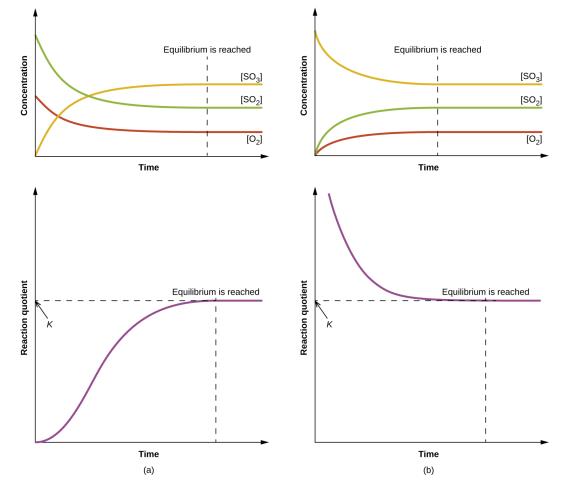 Changes in concentrations and Qc for a chemical equilibrium achieved beginning with a (a) mixture of reactants only and (b) products only.
The Equilibrium Constant, K
The value of Q when the reaction is at equilibrium is called the equilibrium constant (K).









Be careful not confuse with the kinetic rate constant (k).
Q and K
The equilibrium constant (K) has the same form as the reaction quotient (Q). 
For K, the concentrations must be those at equilibrium.
For Q, the concentrations can be those at any point in the reaction, not necessarily when at equilibrium.
The Equilibrium Constant, K
The value of the equilibrium constant is independent of the starting amounts of reactants and products.

The value of the equilibrium constant is dependent on the temperature of the system. 

The magnitude of an equilibrium constant indicates the extent of a reaction. 

K and Q are unitless values.
The Magnitude of the Equilibrium Constant
If K is very small, the mixture contains mostly reactants at equilibrium.

If K is very large, the mixture contains mostly products at equilibrium.

The value of K gives no indication as to whether the reaction is fast or slow.
Q, K, and the Direction of Reaction
A system that is not at equilibrium will proceed in the direction that establishes equilibrium.

By comparing Q to K, it is possible to determine which direction the system will proceed to achieve equilibrium.
Q, K, and the Direction of Reaction
When Q < K

When Q > K

When Q = K
Changes in Reactant and Product Concentrations
There are many ways to approach the equilibrium state.

Mixture 1: Start with just CO and H2O.
Mixture 2: Start with just CO2 and H2.
Mixture 3: Start with CO, H2O, CO2, and H2.

The value of the equilibrium constant is independent of the starting amounts of the reactants and products.
Figure 13.6
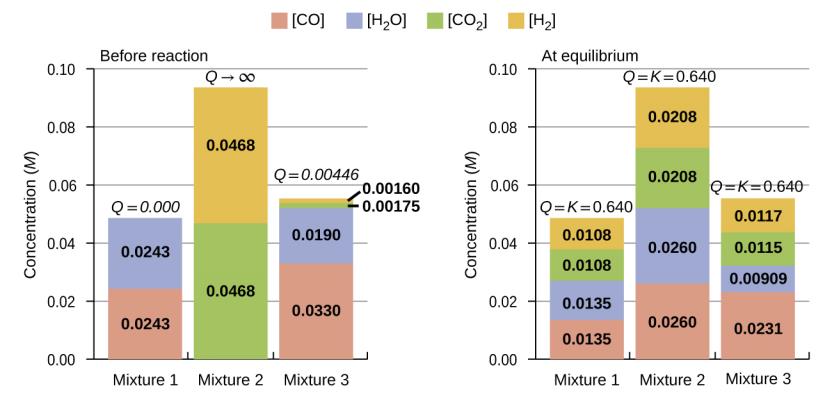 Compositions of three mixtures before (Qc ≠ Kc) and after (Qc = Kc) equilibrium is established for the reaction CO(g) + H2O(g) ⇌ CO2 (g) + H2 (g).
Homogenous Equilibrium
A homogenous equilibrium is one in which all of the reactants and products are present in the same phase.

Most commonly are either liquid or gaseous phases.

Reaction quotients include concentration or pressure terms only for gaseous and solute species.

For gas-phase solutions, the equilibrium constant may be expressed in terms of either the molar concentrations (Kc) or partial pressures (Kp) of the reactants and products.
Homogenous Equilibria
Kc and Kp
For gas-phase solutions, the equilibrium constant may be expressed in terms of either the molar concentrations (Kc) or partial pressures (Kp) of the reactants and products.

A relation between these two K values may be simply derived from the ideal gas equation and the definition of molarity:
Kc and Kp
The relationship between Kc and Kp:





Δn is the change in the number of moles of gas.
R = 0.08206 L ∙ atm/mol ∙ K
T is temperature in Kelvin.
Heterogeneous Equilibrium
Some reaction mixtures contain reactants and products that are in two or more different phases. These systems are called heterogeneous equilibria. 




Pure solids and pure liquids do not appear in the K expression. 

The position of equilibrium is independent of the amount of solid or liquid present, as long as at least some is present in the reaction mixture.
Learning Objectives
13.3 Shifting Equilibria: Le Châtelier’s Principle
Describe the ways in which an equilibrium system can be stressed
Predict the response of a stressed equilibrium using Le Chatelier’s principle
Shifting Equilibria: Le Châtelier’s Principle
Le Châtelier’s Principle: When a chemical system at equilibrium is disturbed, it returns to equilibrium by counteracting the disturbance. 

At equilibrium Q = K.
The disturbance causes a change in Q.
The reaction will shift to re-establish Q = K.
Adding or Removing a Reactant or Product
If a chemical equilibrium is disturbed by adding a reactant or product, the system will proceed in the direction that consumes part of the added species.

If a chemical equilibrium is disturbed by removing a reactant or product, the system will proceed in the direction that restores part of the removed species.

The system responds in the way that restores equilibrium and therefore allows Q = K again.
Adding or Removing a Pure Liquid or Solid
Adding or removing a pure liquid or solid has no effect on the system unless all of the liquid or solid is removed. 

This is because pure liquids and solids do not appear in the equilibrium expression.
Figure 13.7
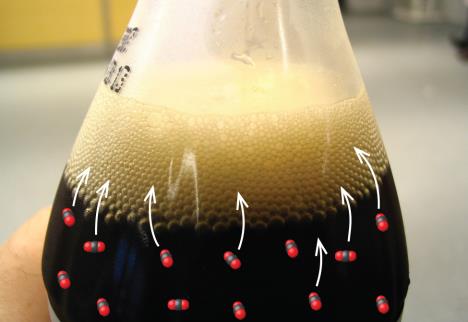 Changes in Temperature
If you increase the temperature, you increase the heat. The equilibrium responds in a fashion that consumes the added heat.
Temperature and the Equilibrium Constant
Changing the temperature of a system results in a change in the value of the equilibrium constant.

If the forward reaction is exothermic, then K decreases as T increases.

If the forward reaction is endothermic, then K increases as T increases.
Catalysts do not Affect Equilibrium
A catalyst speeds up the rate of a reaction.

For reversible reactions, catalysts increase the rates of the forward and reverse reactions.

Result: A catalyst causes the system to reach equilibrium more quickly.

But a catalyst does not affect the equilibrium concentrations or value of the equilibrium constant.
Figure 13.8
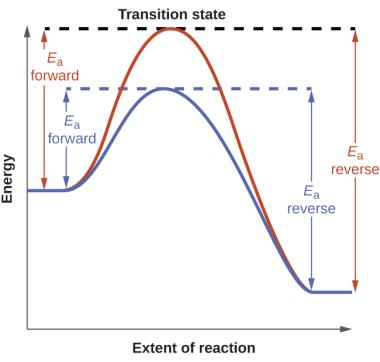 Reaction diagrams for an elementary process in the absence (red) and presence (blue) of a catalyst. The presence of catalyst lowers the activation energies of both the forward and reverse reactions but does not affect the value of the equilibrium constant.
Figure 13.9
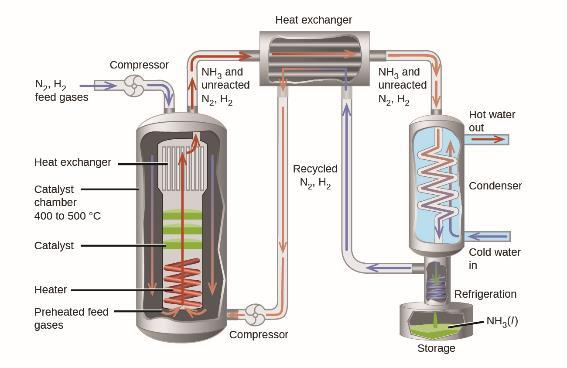 The figure shows a typical industrial setup for the commercial production of ammonia by the Haber-Bosch process. The process operates under conditions that stress the chemical equilibrium to favor product formation.
Learning Objectives
13.4 Equilibrium Calculations
Identify the changes in concentration or pressure that occur for chemical species in equilibrium systems
Calculate equilibrium concentrations or pressures and equilibrium constants, using various algebraic approaches
Equilibrium Calculations
Types of Equilibrium Calculations:

Calculation of an equilibrium constant

Calculation of missing equilibrium concentration or partial pressure

Calculation of equilibrium concentrations (or partial pressures) from initial concentrations (or partial pressures)
Example 13.6
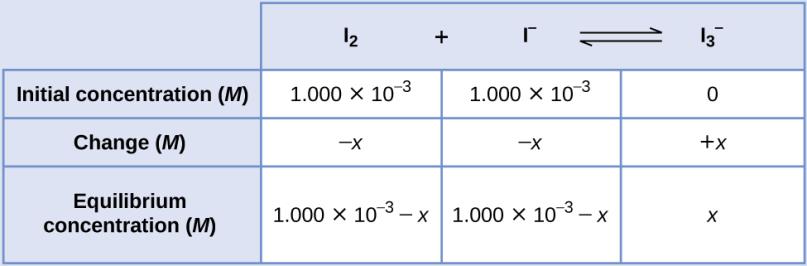 Example 13.6
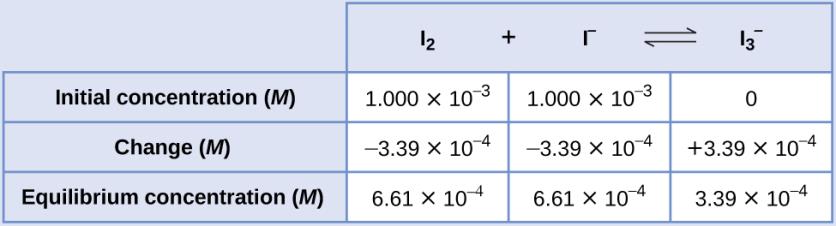 Example 13.8
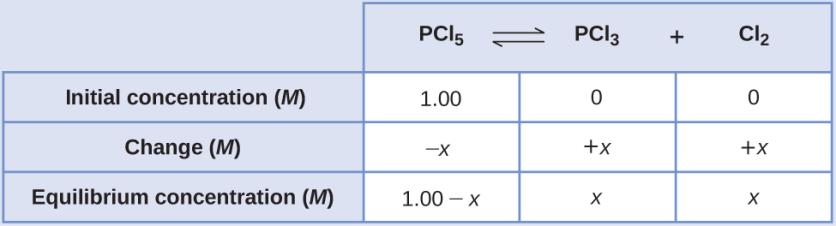 Example 13.9
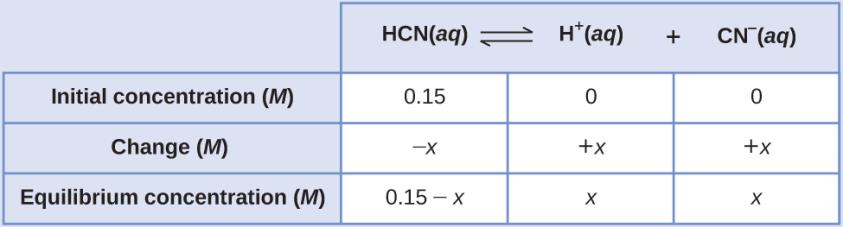 Exercise 80
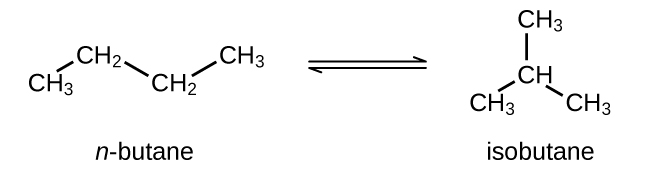 This OpenStax ancillary resource is © Rice University under a CC-BY 4.0 International license; it may be reproduced or modified but must be attributed to OpenStax, Rice University and any changes must be noted.